الدرس الخامس
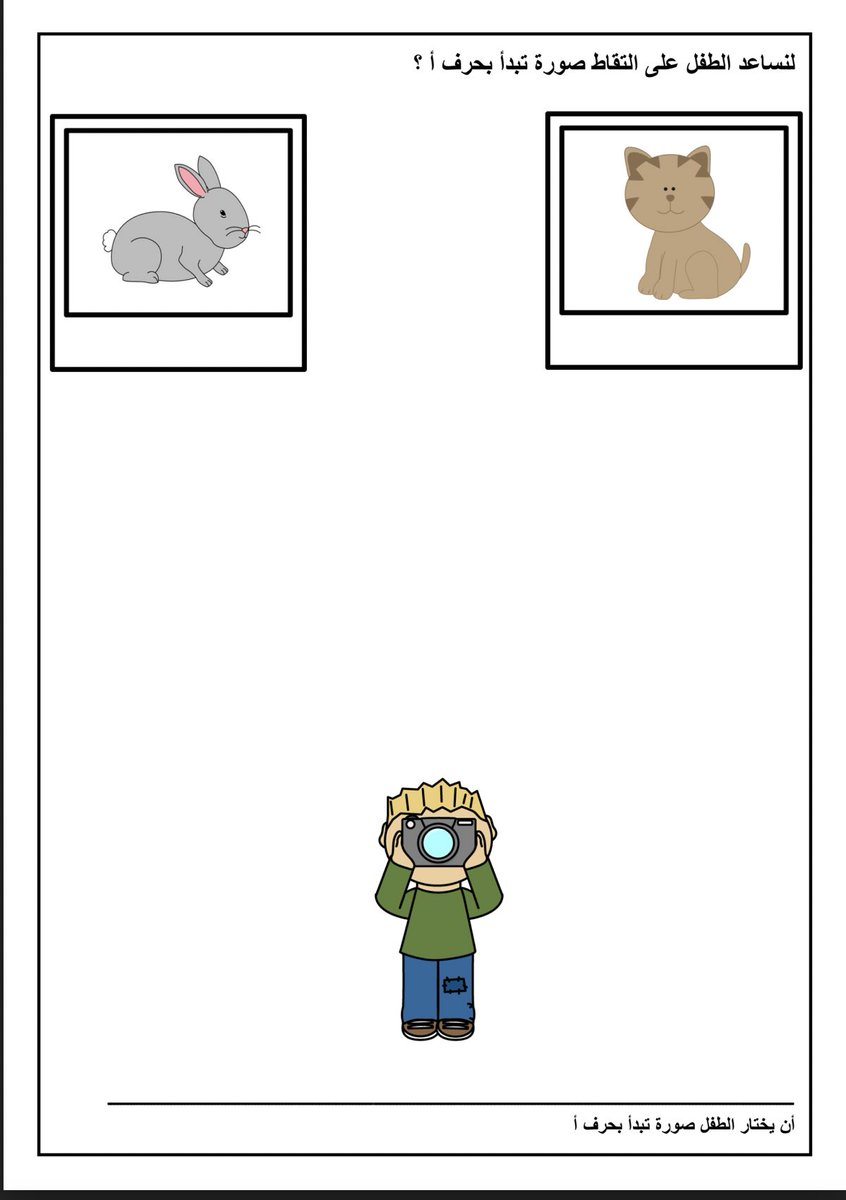 مهمة
يصور شخص ويذكر مشاعره وافكاره  حول هذا الشخص